Project Title*
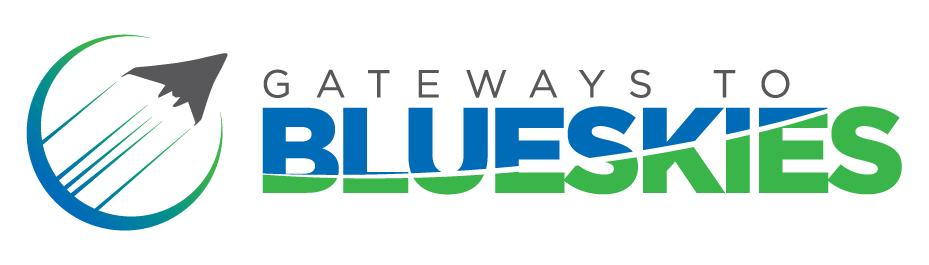 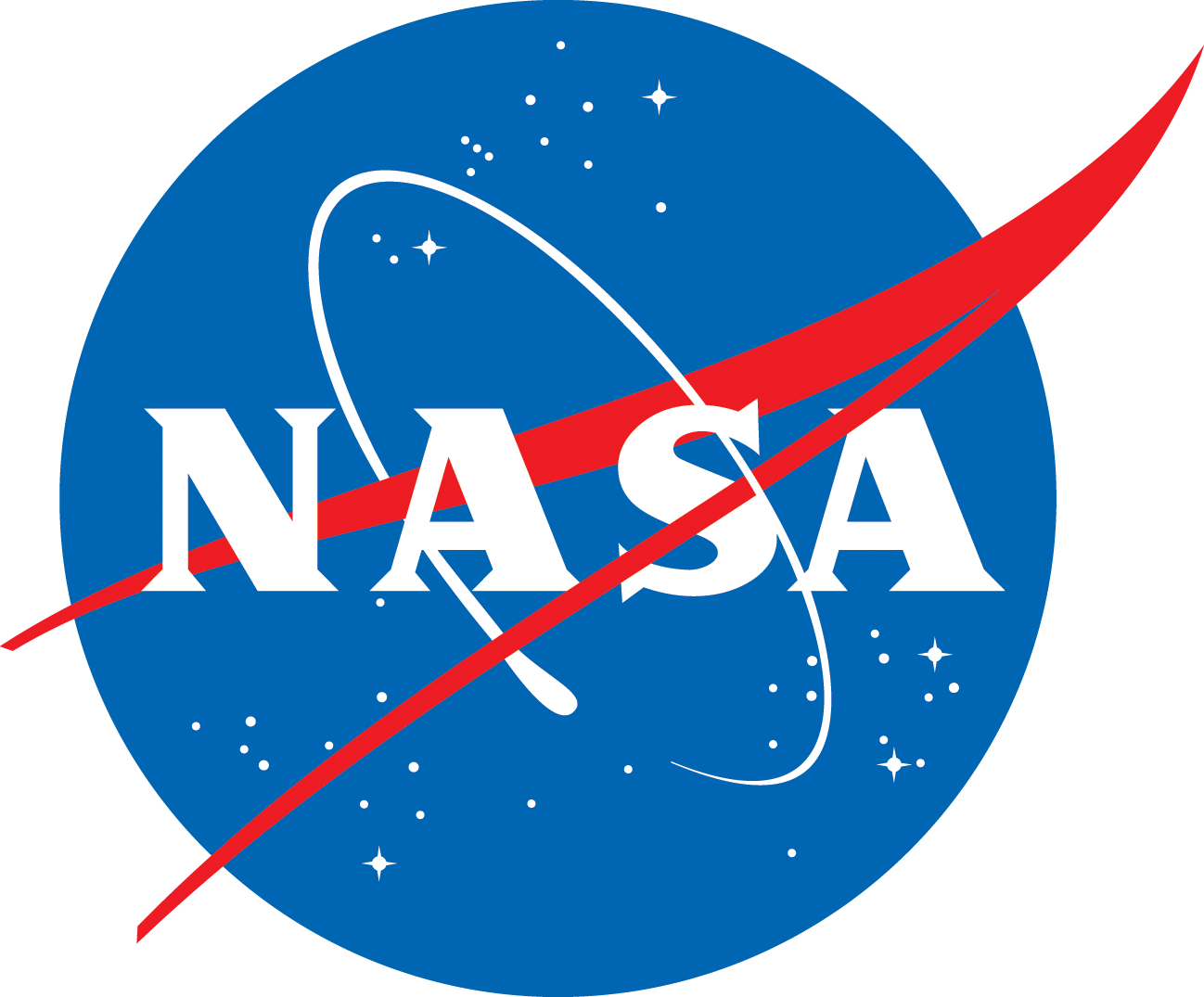 Project Summary:
Project Image:
Selected disaster & management phase: 
Team-identified use case (i.e., challenge to solve):
System(s) overview:
Image depicting part or all of the concept.
Team Composition/Roles:
Proposed deployment timeline:
Provide timeline for deployment by 2035.
Club team? Capstone? Other?
Team Composition (i.e., Team Member Name, Academic Level & Major/Discipline at Time of Submission, Area of Expertise in Project)
Statement about team's qualifications for success.
[Speaker Notes: *Note: the NASA logo may be replaced by a university or project logo]